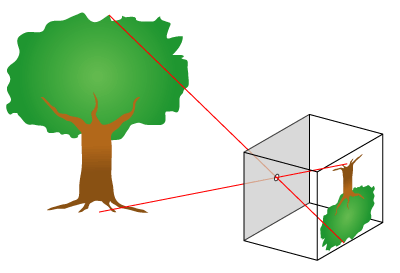 Camera Obscura (“dark room”)
In 1558, Giovanni Battista 
    developed an artists’ aid for 
    painting and drawing.
He used the basic law of 
    physics that light travels in a straight line.
This was discovered by observing light passing through a pinhole to produce an inverted image on the opposite wall of a darkened room.
A convex lens was added to help focus the image, and a mirror to reflect the image onto a drawing surface to be traced.
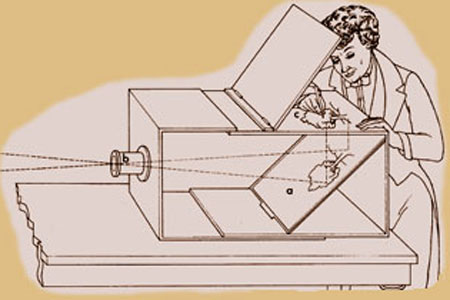 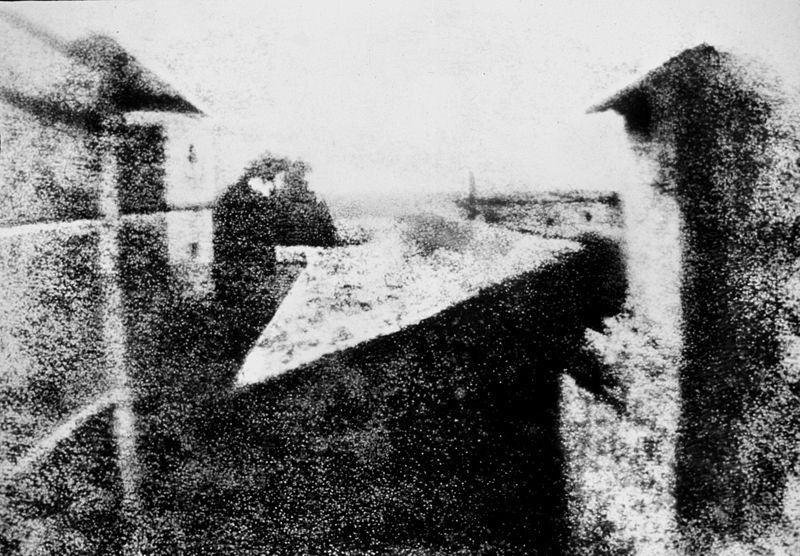 Photography(“light-writing”)
Fixing a permanent image was the most magical discovery made by Joseph Nicephore Niepce in 1826.
The exposure took over eight hours.
By 1833, Louis Jacques Madre Daguerre and William Henry Fox Talbot reduced the exposure time to only several minutes.
The first negative/process was then discovered so images could be reproduced.
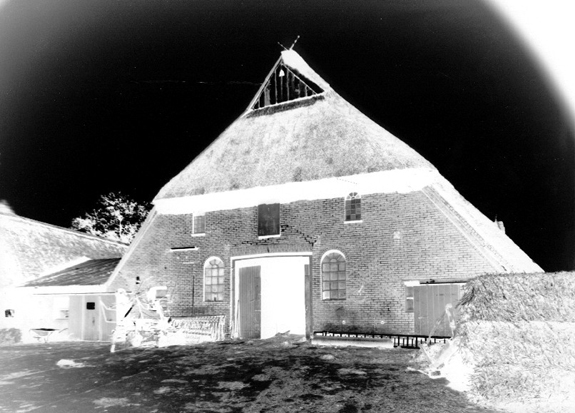 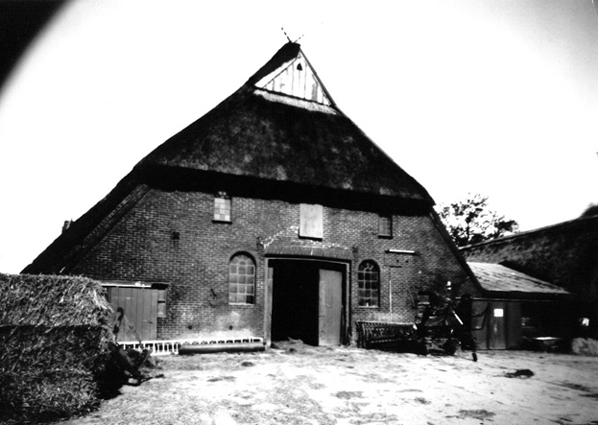 “The negative is the equivalent of the composer’s score, and the print the performance.”
Ansel Adams
The Pinhole Perspective
“A good photograph 
is knowing where to stand.”
Ansel Adams
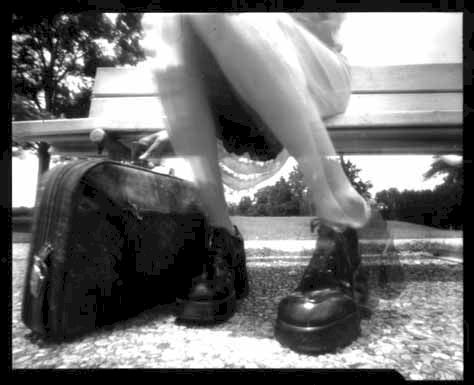 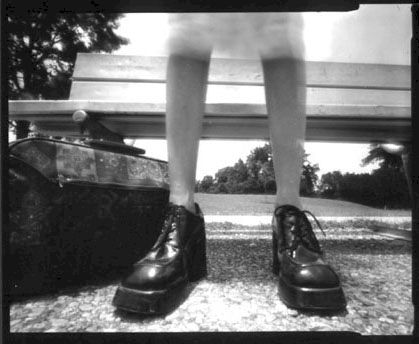 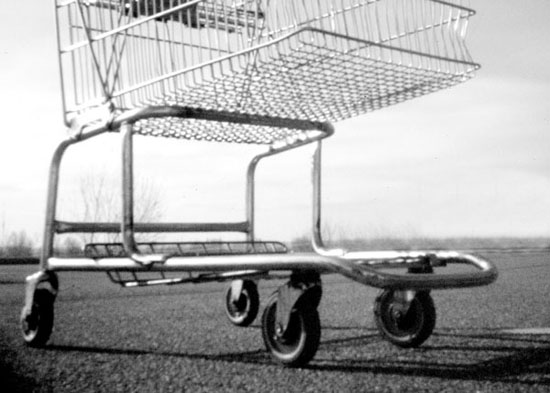 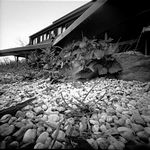 Lining Things Up
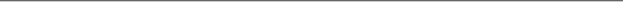 “I really believe there are 
things nobodywould see if 
I didn’t photography them.”
Diane Arbus
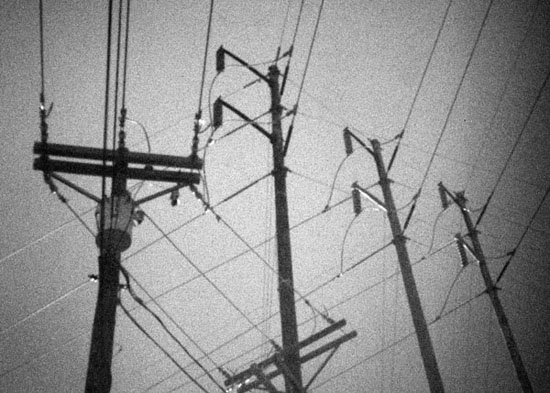 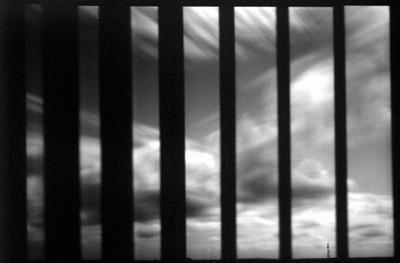 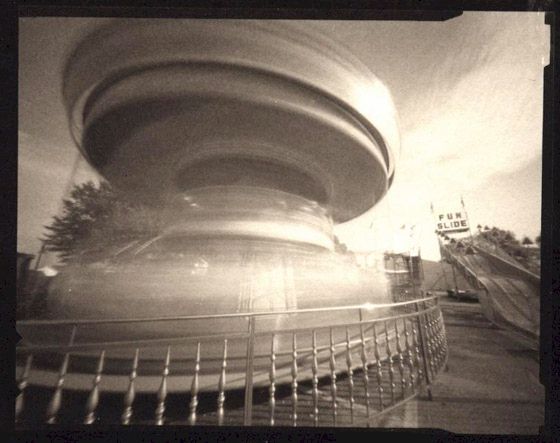 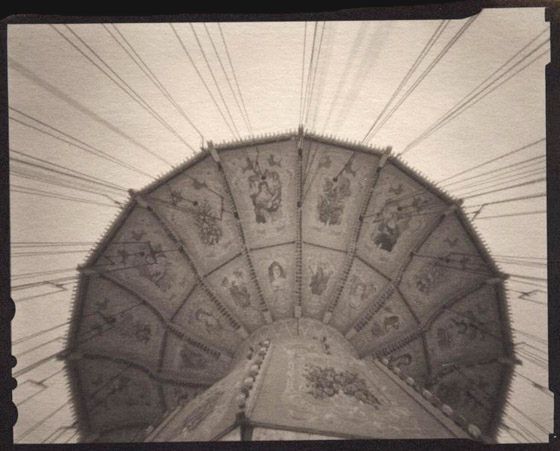 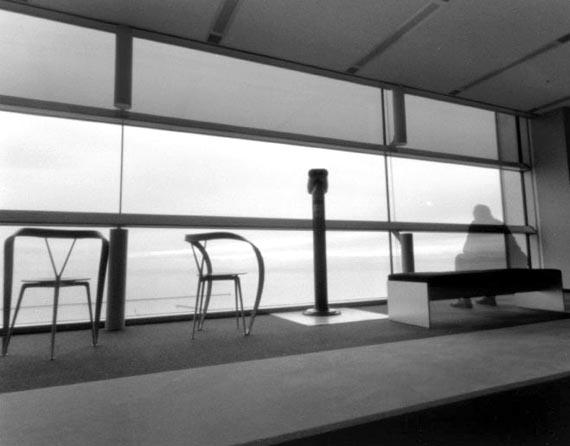 Make use of 

			
					LIGHT
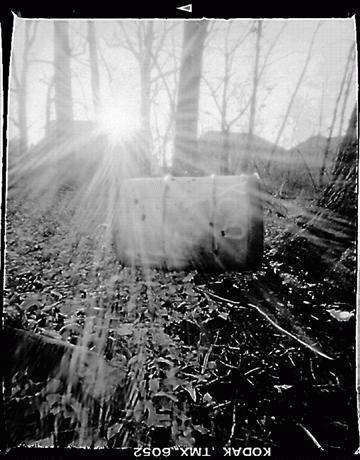 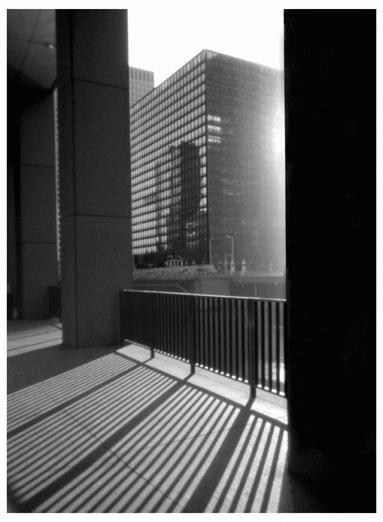 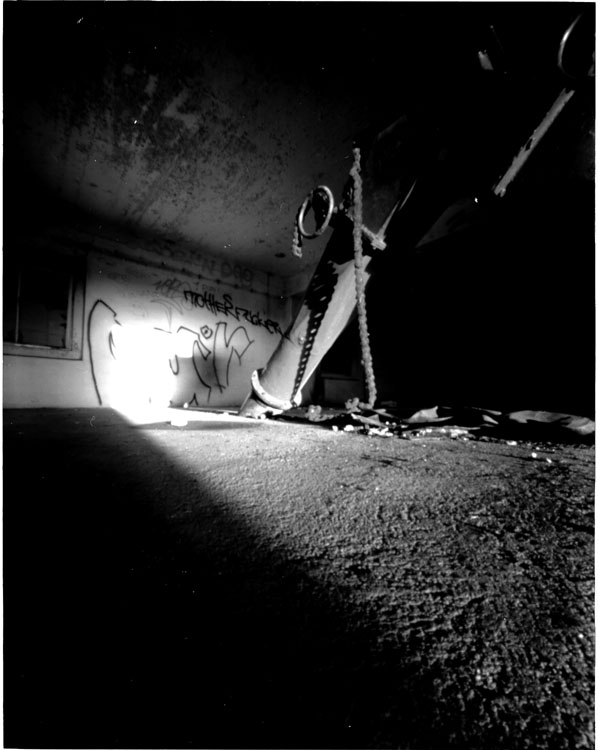 If you pictures aren’t good enough
         you’re not close enough.”
                Robert Capa
The Power of Angles
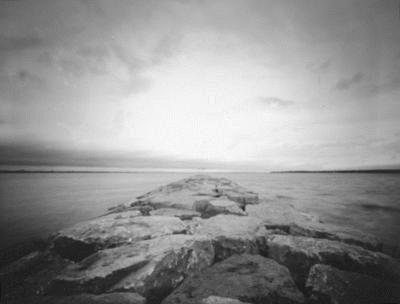 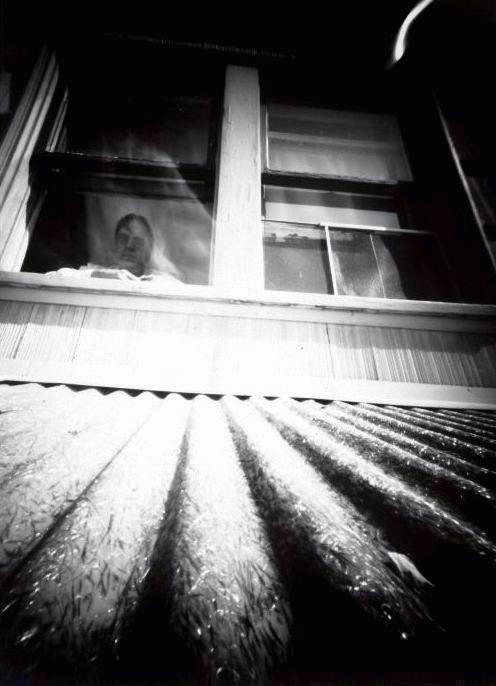 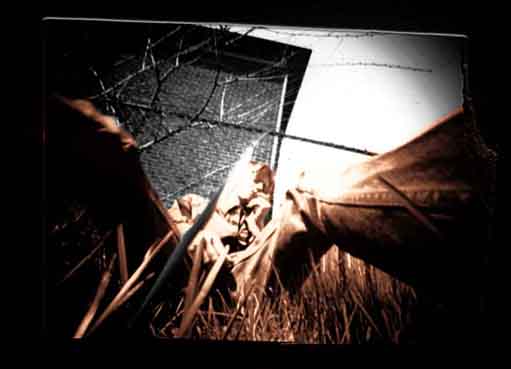 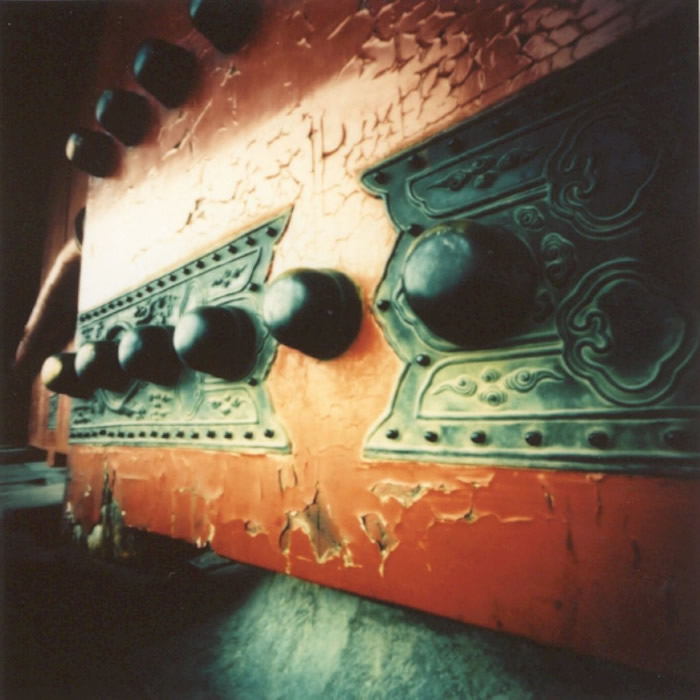 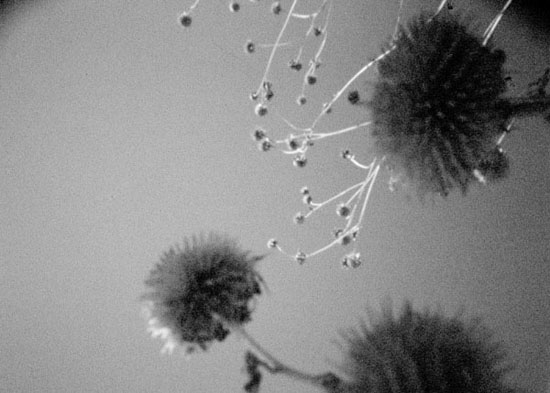 Other Pinholes Cameras
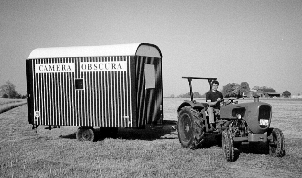 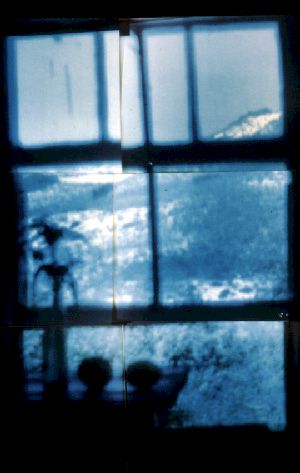 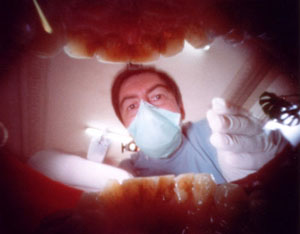 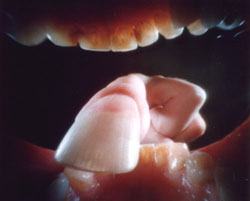 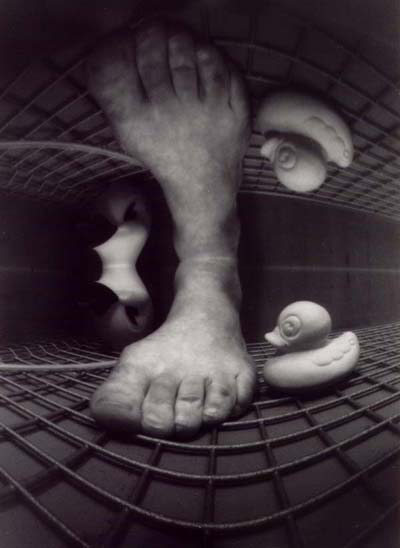 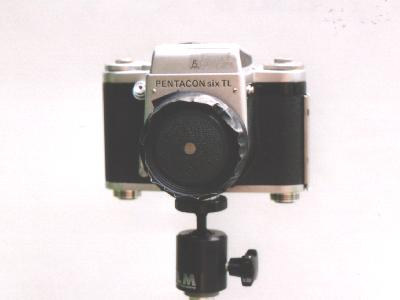 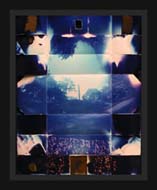 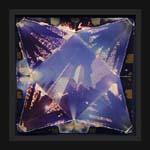